Optimal beam loading in a nanocoulomb-class laser wakefield acceleration


Jurjen P. Couperus Cabadağ

Institute of Radiation Physics, Helmholtz-Zentrum Dresden - Rossendorf, Germany



LPAW, May 2019, Split, Croatia
Reduce energy spread by beam loading
Beam loading
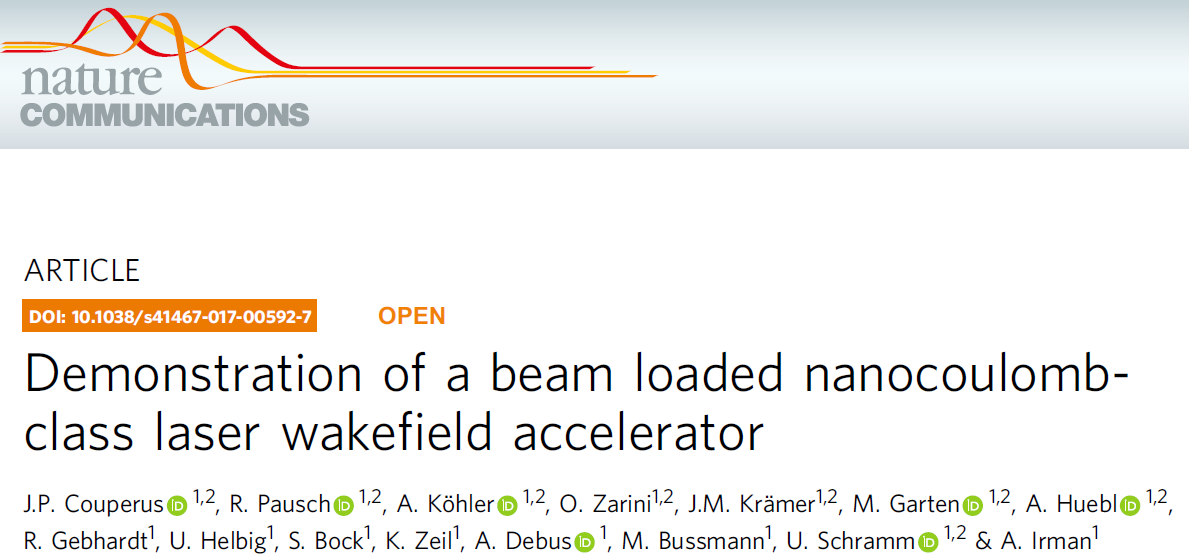 Injection of quasi mono-energetic bunches up to 0.5 nC charge (within FWHM)

Increasing charge
	 energy decrease
 	  energy spread decrease
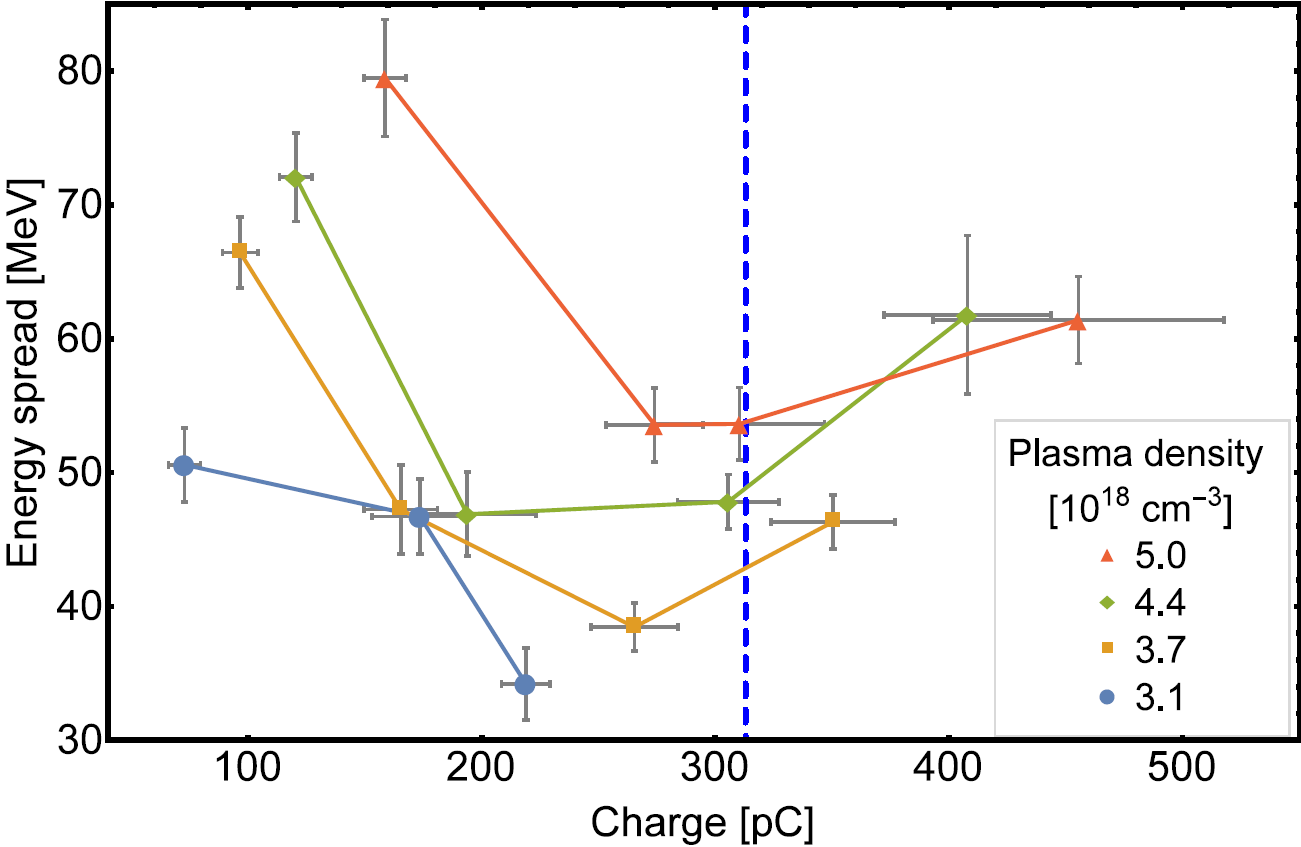 Controlled beam loading
Tailoring of Self-truncated ionization injection
Minimization of energy spread
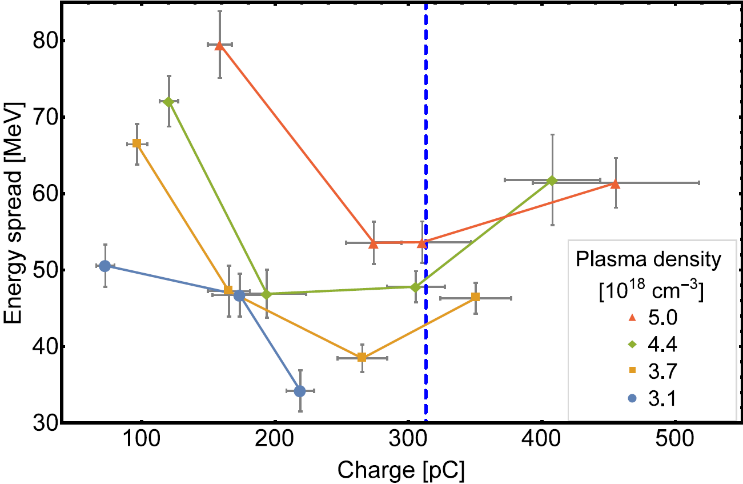 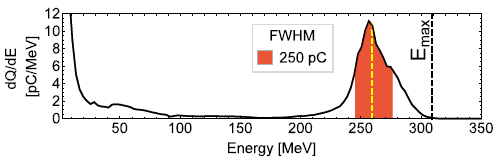 Reduction of normalized divergence
Small energy spread by beam loading limits betatron phase mixing

Bunch measurements using optical transition radiation
Peak currents of >10 kA
A hybrid laser- to beam-driven plasma accelerator (L|PWFA)
Toward high-brightness PWFA beams in a laserlab
First proof-of-principle results from the hybrid collaboration
High charge induces beam loading
Self-fields of bunch reshape the accelerating wakefield
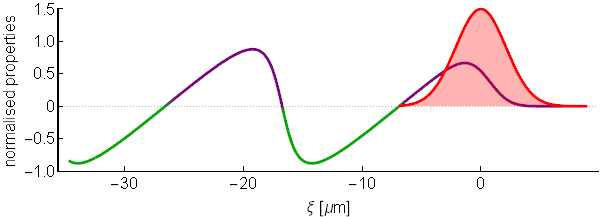 one can use this for accelerating field flattening: 
 Injection of an optimum bunch shape with a specific charge Qs
Laser driven
acc. field

+
Charge scaling at the optimum loading condition for non-linear bubble regime:
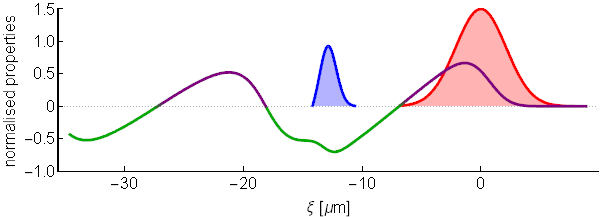 e- beam self field

=
Requires ~0.3 nC of injected charge at 65 TW laser power
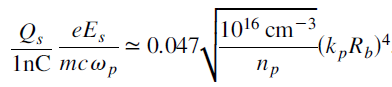 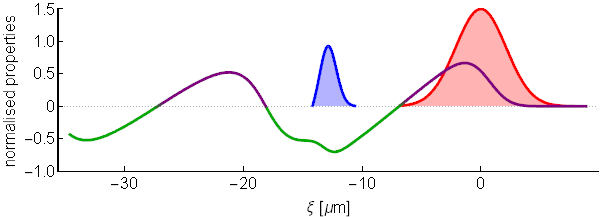 Tzoufras et al., 
PRL 101, 145002 (2008)
Beam loading
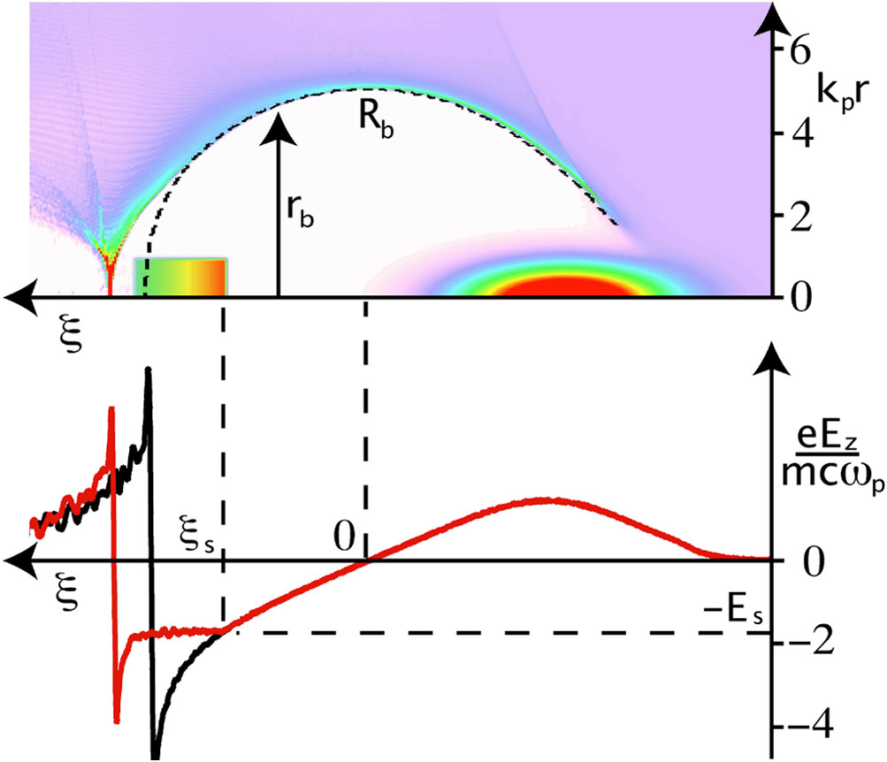 Optimum beam loading
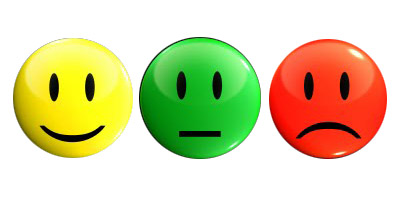 Accelerating gradient constant along the bunch
  No extra addition of energy spread
Rechatin et al., PRL 103,  (2009)
Guillaume et al., PRSTAB 18 (2015)
Vafaei-Najafabadi et al., PRL, 112, (2014)
S. van der Meer, CLIC note No. 3 (1985)
Katsouleas et al., Part. Acc. 22 (1987)
Controlled injection of high charge
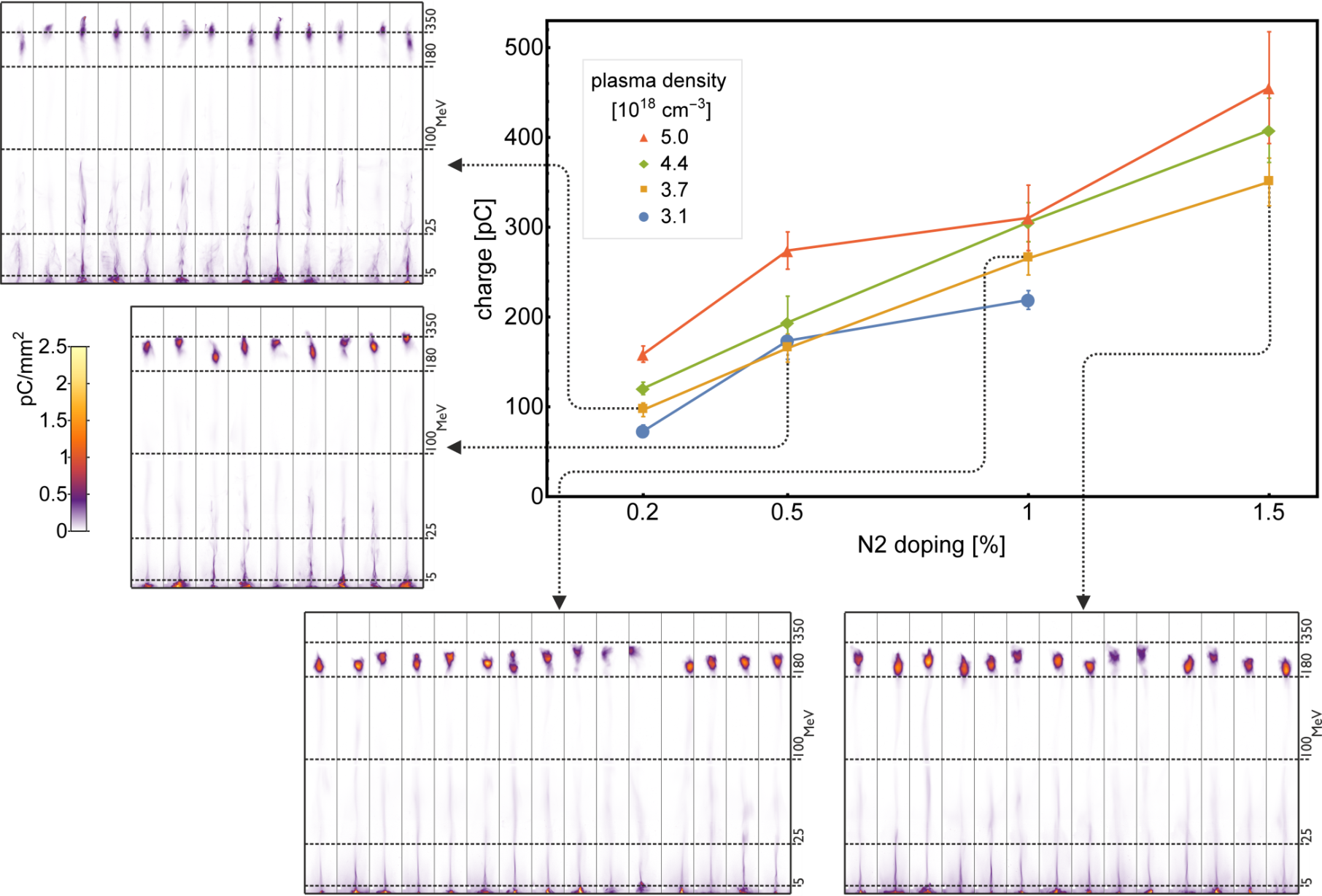 Controlled injection using self-truncated ionization injection (STII)1 of large loads the wakefield

Injected charge can be tuned by concentration of high-z dopant gas 
(0.1 up to 0.5 nC 
in FWHM) 

Systematic study: each data point is acquired by averaging up to 20  shots
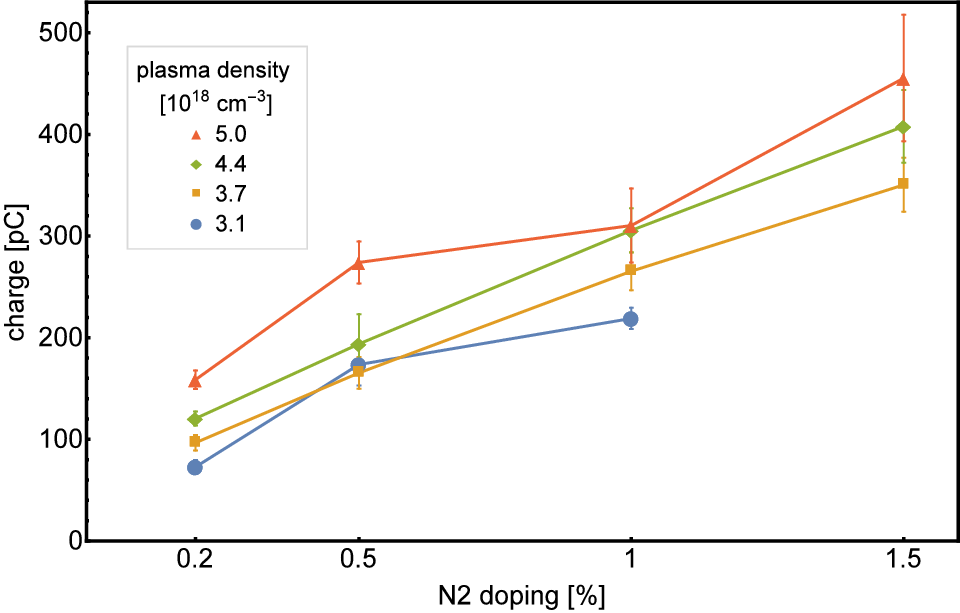 Charge is increased by increasing nitrogen doping 
Keep laser parameters constant
      Injection volume phase-space constant
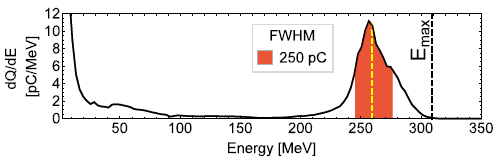 A. Irman, J.P. Couperus et al., Plasma Phys. Control. Fusion 60, 044015 (2018)
1Zeng et al. Phys. Plasmas 21, 030701 (2014),  Mirzaie et al. Sci. Rep. 5, 14659 (2015), Pak et al., PRL 104, 025003 (2010)
Optimal beam loading: minimizing energy spread
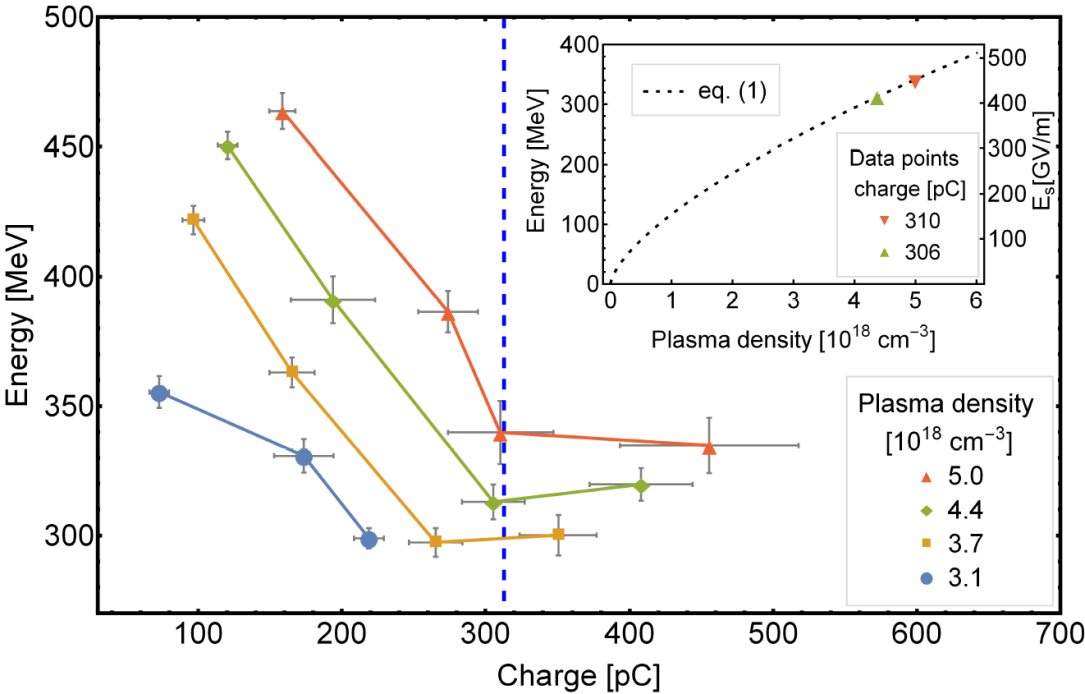 Controlled injection using self-truncated ionization injection (STII) of a large charge (0.1 up to 0.5 nC in FWHM) loads the wakefield.
Stable and reliable operation
Allows for systematic studies
FWHM energy spread
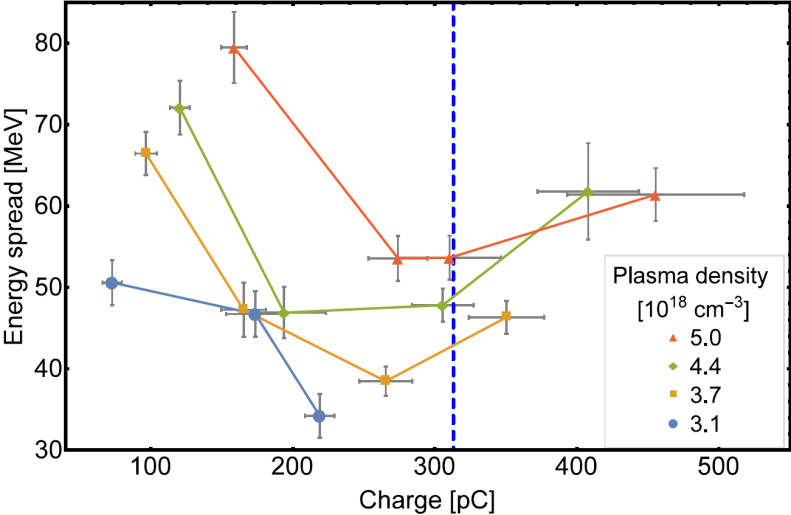 Theoretical prediction Tzoufras et al.
Maximum electron energy
0.2%
0.5%
1.5%
1%
Optimal beam loading: At increased charge a minimum of energy spread occurs. 
Here the acceleration process no longer increases energy spread. 
The remaining energy spread originates from the injection process.
To minimise energy spread at high peak current in a 
plasma accelerator, the charge has to be increased for optimal beam loading
J.P. Couperus et al. Nat. Commun. 8, 487 (2017)
Controlled beam loading
Tailoring of Self-truncated ionization injection
Minimization of energy spread
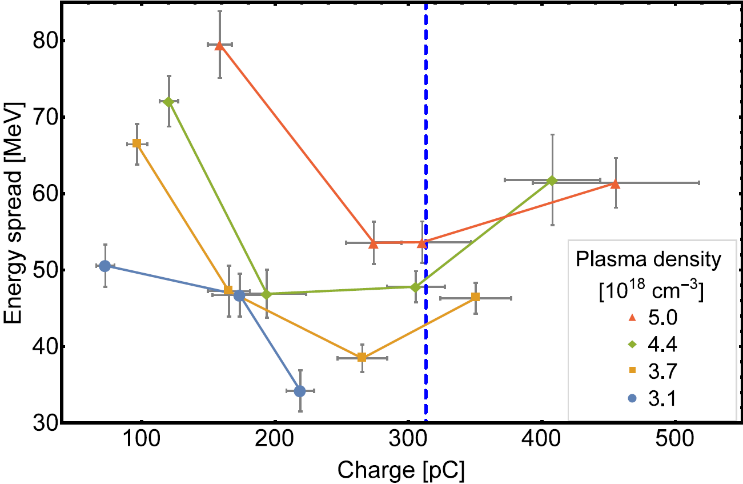 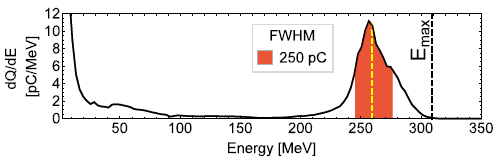 Reduction of normalized divergence
Small energy spread by beam loading limits betatron phase mixing

Bunch measurements using optical transition radiation
Peak currents of >10 kA
A hybrid laser- to beam-driven plasma accelerator (L|PWFA)
Toward high-brightness PWFA beams in a laserlab
First proof-of-principle results from the hybrid collaboration
Beam decoherence affecting normalized beam divergence
A. Köhler et al., arXiv:1905.02240 (2019)
Small energy spread 
	Small divergence
Bunch electrons with different energies orbit with a different frequency



betatron phase mixing
beam decoherence
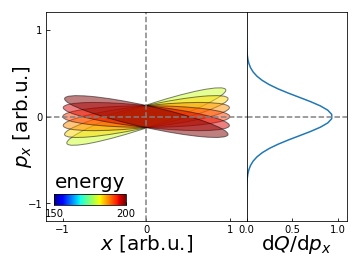 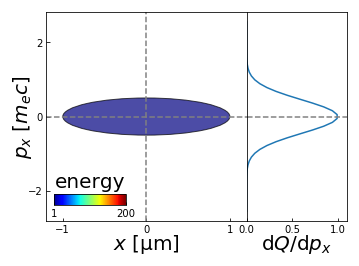 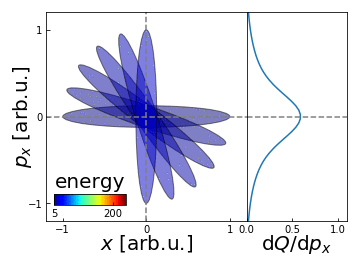 Large energy spread
	 Large divergence
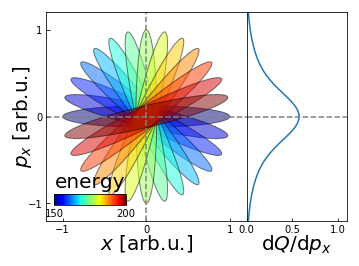 Betatron phase-mixing; minimizing norm. divergence
A. Köhler et al., arXiv:1905.02240 (2019)
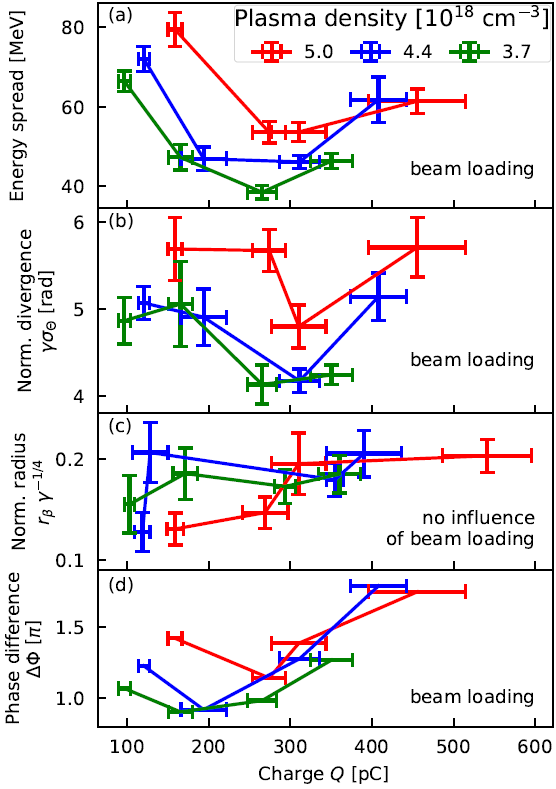 Injection of high charge leads to beam loading and a minimum energy spread



Minimum of normalize divergence
	



Source size stays constant (extracted from betatron x-ray spectroscopy)
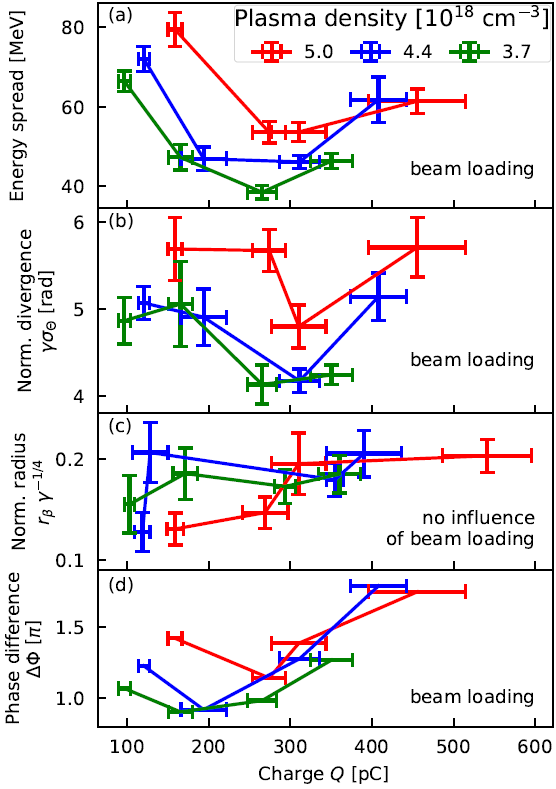 Lowering energy spread limits betatron phase mixing, thus leading to a reduced beam divergence.
CTR spectrometer technique to measure bunch durations
O. Zarini, A. Debus et al., in preparation
Large charge + short bunch duration  high current
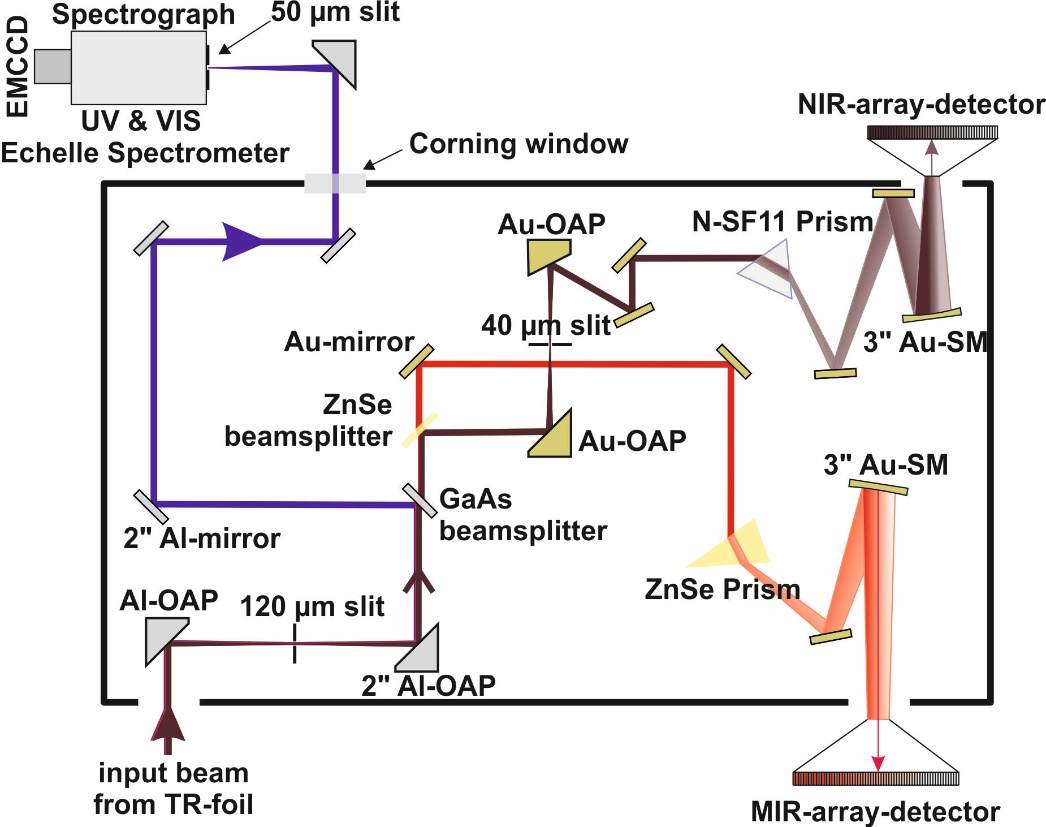 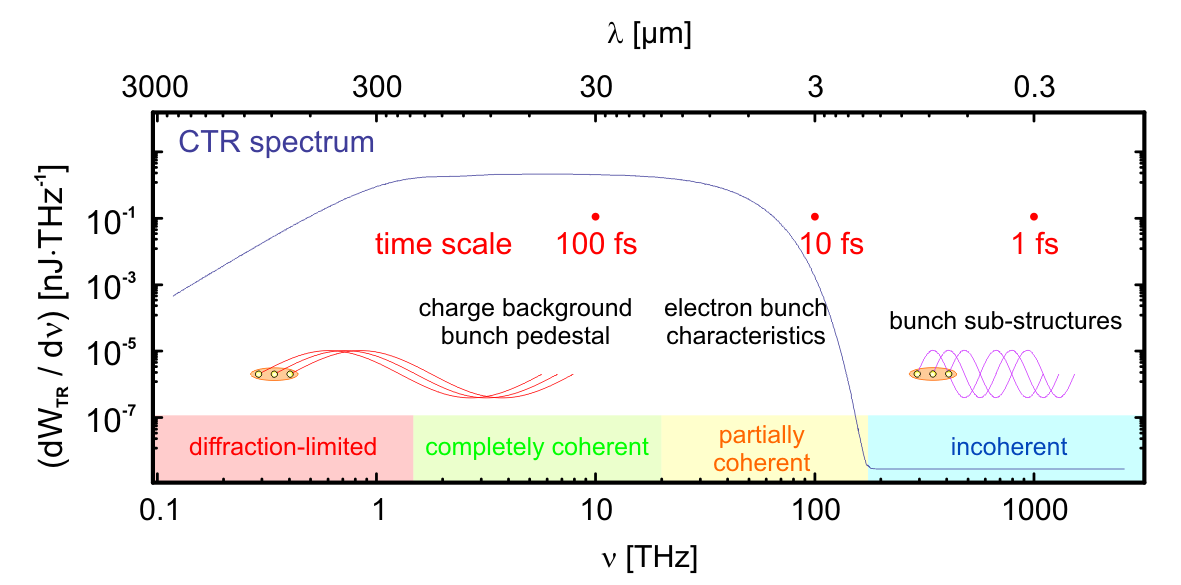 Sim: 200 MeV, 20pC, 
10 fs bunch length, 20 µm dia
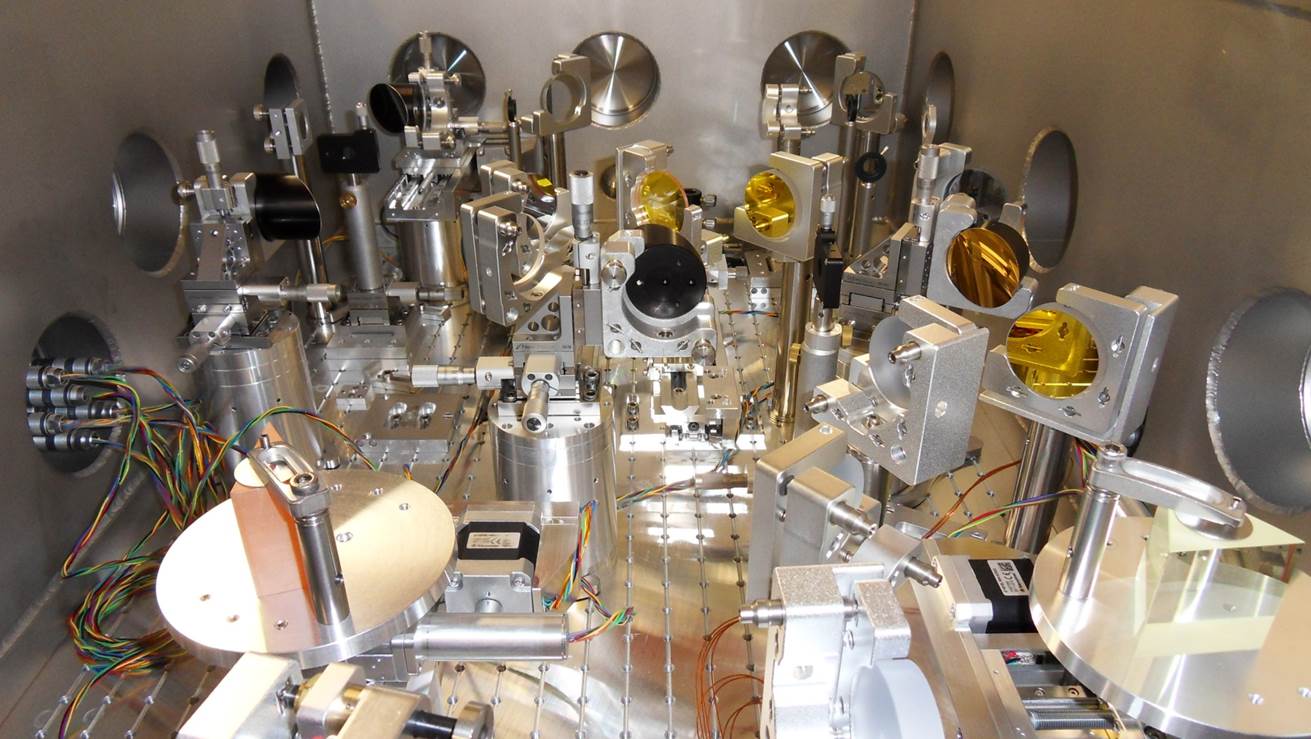 Detection threshold curve
CTR input
250-900 nm
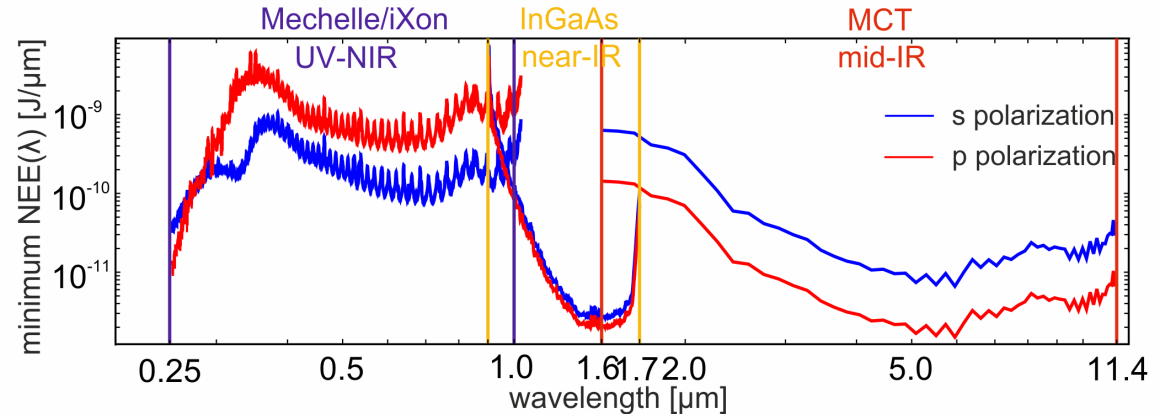 single-shot capability
  5.5 octaves frequency range
  absolutely and relatively calibrated
  detection limit ~ 50 fJ
  time resolution ~ 0.4 fs
1600-12000 nm
900-1600 nm
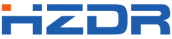 Was presented in more detail last Monday by Alexander Debus
O. Lundh et al., Nat. Phys. 7, 219–222 (2011), S.L. Bajlekov et al., PRSTAB 16, 040701 (2013), T. Maxwell et al., PRL. 111, 184801 (2013)
M. Heigoldt et al., PRSTAB 18 121302 (2015), B. Schmidt et al., arXiv:1803.00608 (2018), O. Zarini et al., IEEE AAC (2018)
Injection: Pulse duration
CTR spectrometer technique to measure bunch durations
O. Zarini, A. Debus et al., in preparation
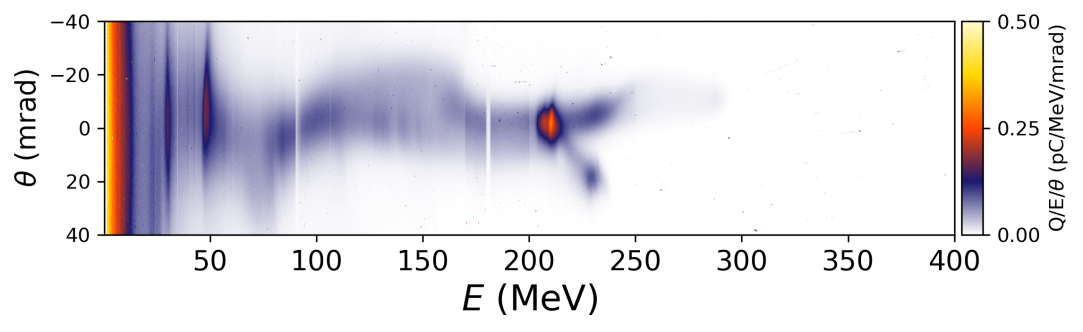 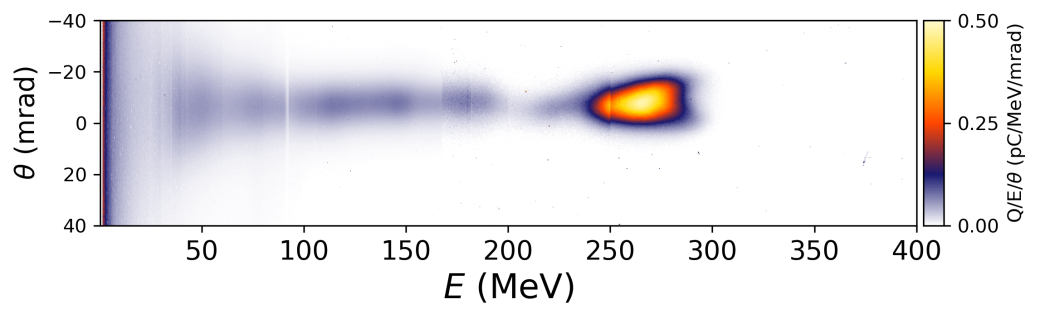 Self Truncated Ionization injection
Q_peak = 250 pC
dE = 40 MeV (15%)
Wave-breaking
Q_peak = 50 pC
dE = 10 MeV (5%)
Was presented in more detail last Monday by Alexander Debus
O. Lundh et al., Nat. Phys. 7, 219–222 (2011), S.L. Bajlekov et al., PRSTAB 16, 040701 (2013), T. Maxwell et al., PRL. 111, 184801 (2013)
M. Heigoldt et al., PRSTAB 18 121302 (2015), B. Schmidt et al., arXiv:1803.00608 (2018), O. Zarini et al., IEEE AAC (2018)
Controlled beam loading
Tailoring of Self-truncated ionization injection
Minimization of energy spread
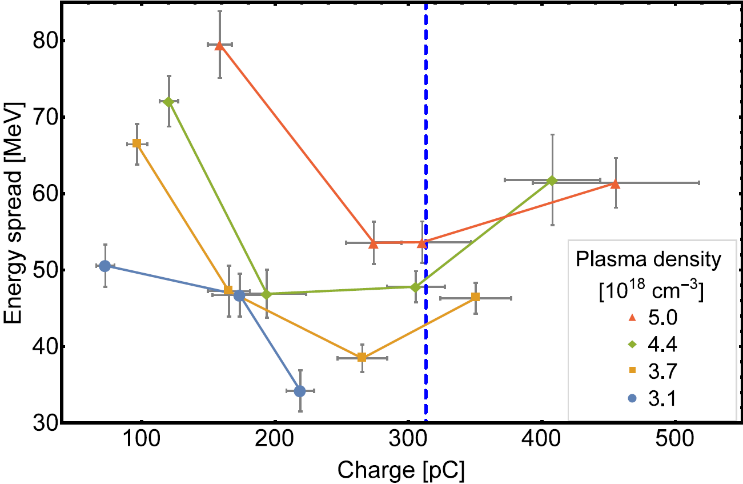 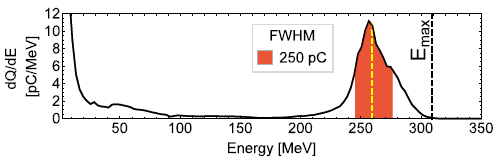 Reduction of normalized divergence
Small energy spread by beam loading limits betatron phase mixing

Bunch measurements using optical transition radiation
Peak currents of >10 kA
A hybrid laser- to beam-driven plasma accelerator (L|PWFA)
Toward high-brightness PWFA beams in a laserlab
First proof-of-principle results from the hybrid collaboration
A hybrid scheme:
Using a LWFA driver to accelerate a PWFA witness (L|PWFA)
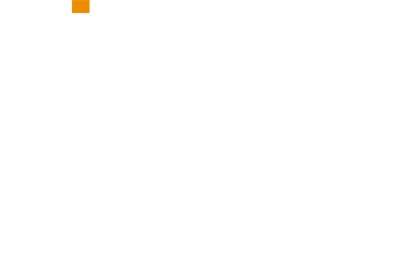 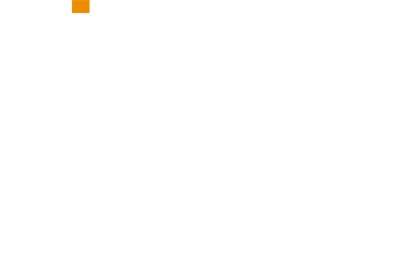 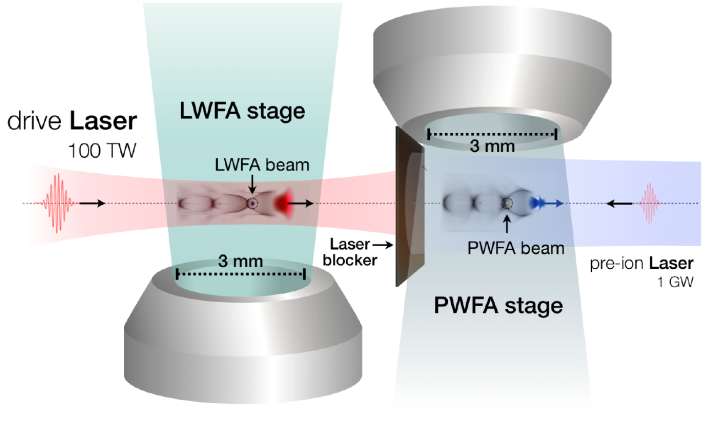 LWFA stage:
Serves as PWFA driver
PWFA stage:
High current required (>few kA)
Dephasing-free acceleration
Can serve as an energy and quality booster
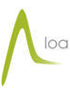 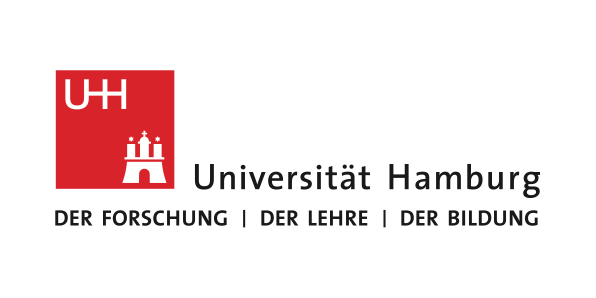 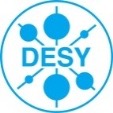 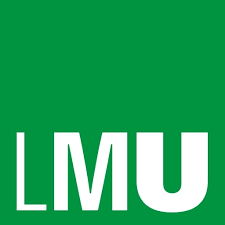 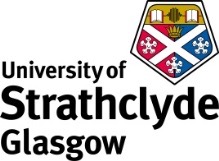 Hidding, B. et al., Phys. Rev. Lett. 104, 195002 (2010)
Couperus, J. P. et al., Nat. Commun. 8, 487 (2017)
Zarini, O. et al., (in preparation)
Irman, A. et al.,PPCF 60, 044015 (2018)
Martinez de la Ossa, A. et al.,
 Phil. Trans. R. Soc. A. (accepted) (2019)
B. Hidding 
et al.
S. Karsch et al.
A. Martinez de la Ossa et al.
S. Corde 
et al.
A. Irman et al.
A hybrid scheme:
Using a LWFA driver to accelerate a PWFA witness (L|PWFA)
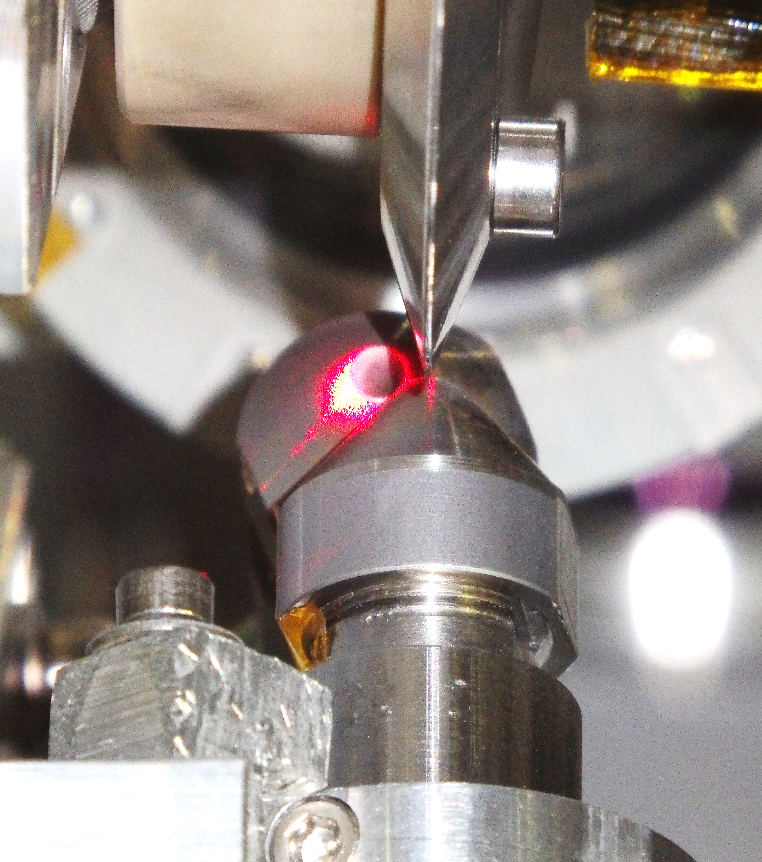 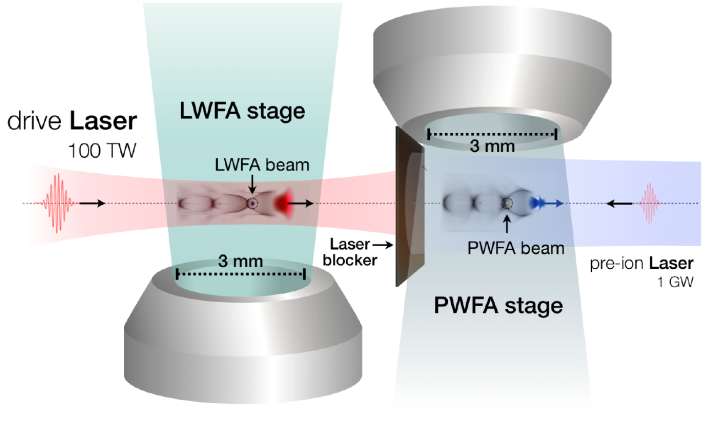 Blocker
foil
LWFA driver 
laser
Pre-ionizer
PWFA 
stage
LWFA 
stage
6 mm
~10 kA electron driver from LWFA 
	 A laser-laboratory scale beam driven accelerator
Proof-of-principle experiment: Not optimized injection scheme
Next steps:
Controlled injection injection of high-quality witness beams
Energy booster
Proof-of-principle demonstration
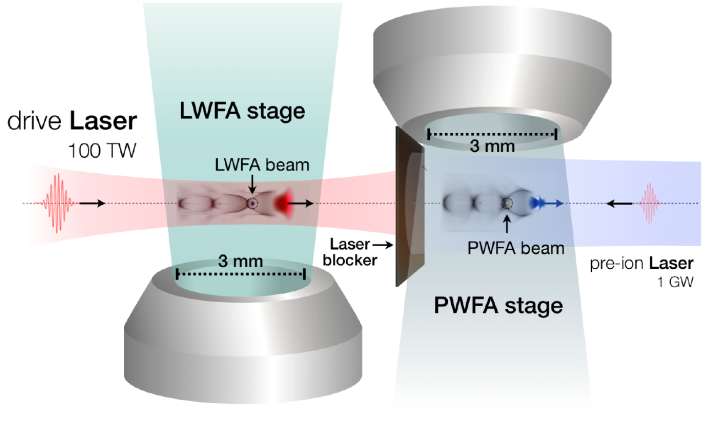 Driver
reference
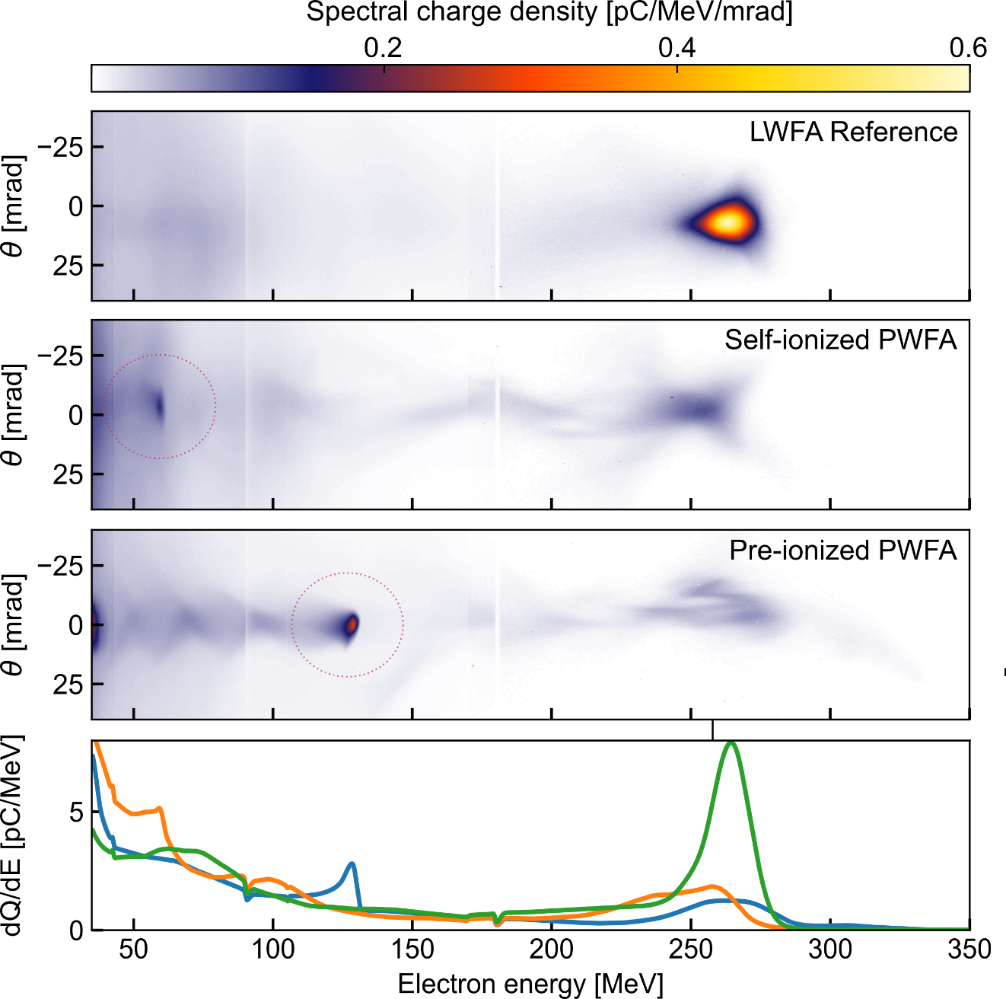 Clear driver  gas/plasma interaction
Loss of charge
Reduction of spectral brightness
Ionization trace & weak wakefield visible
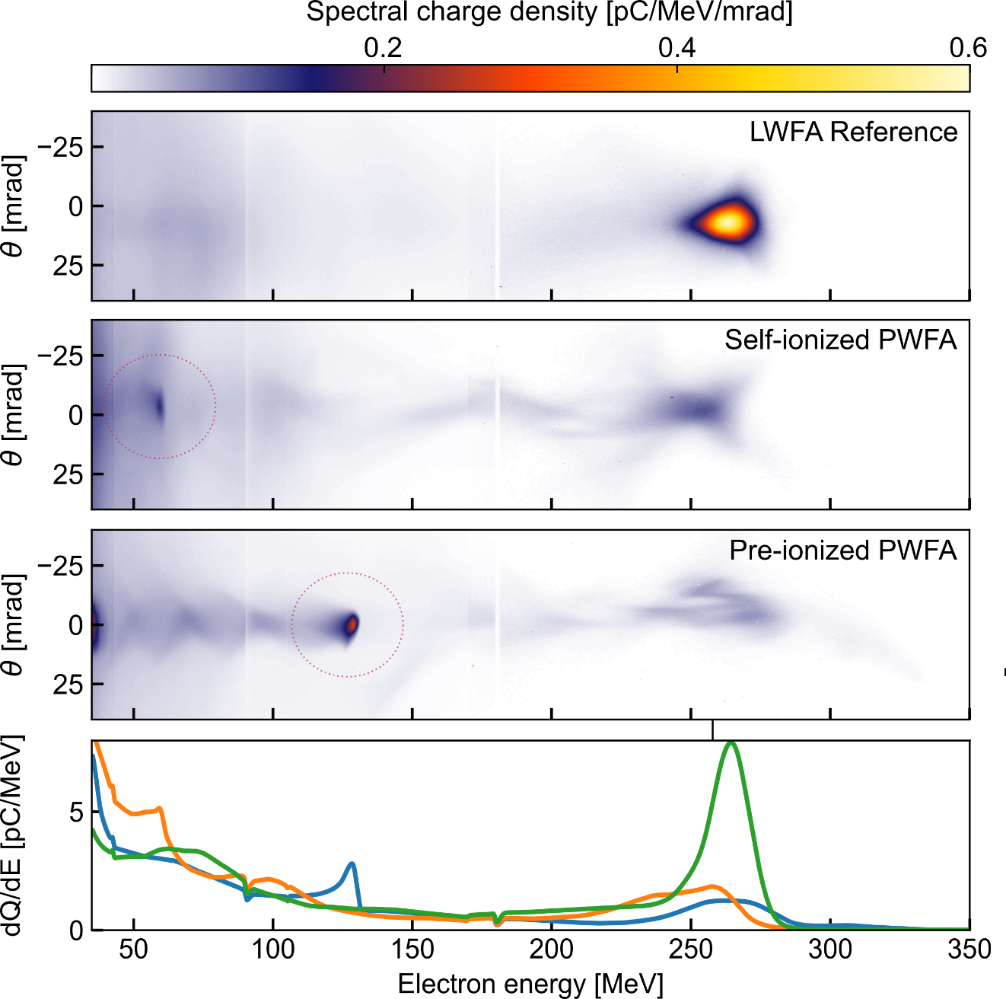 Self-ionizing
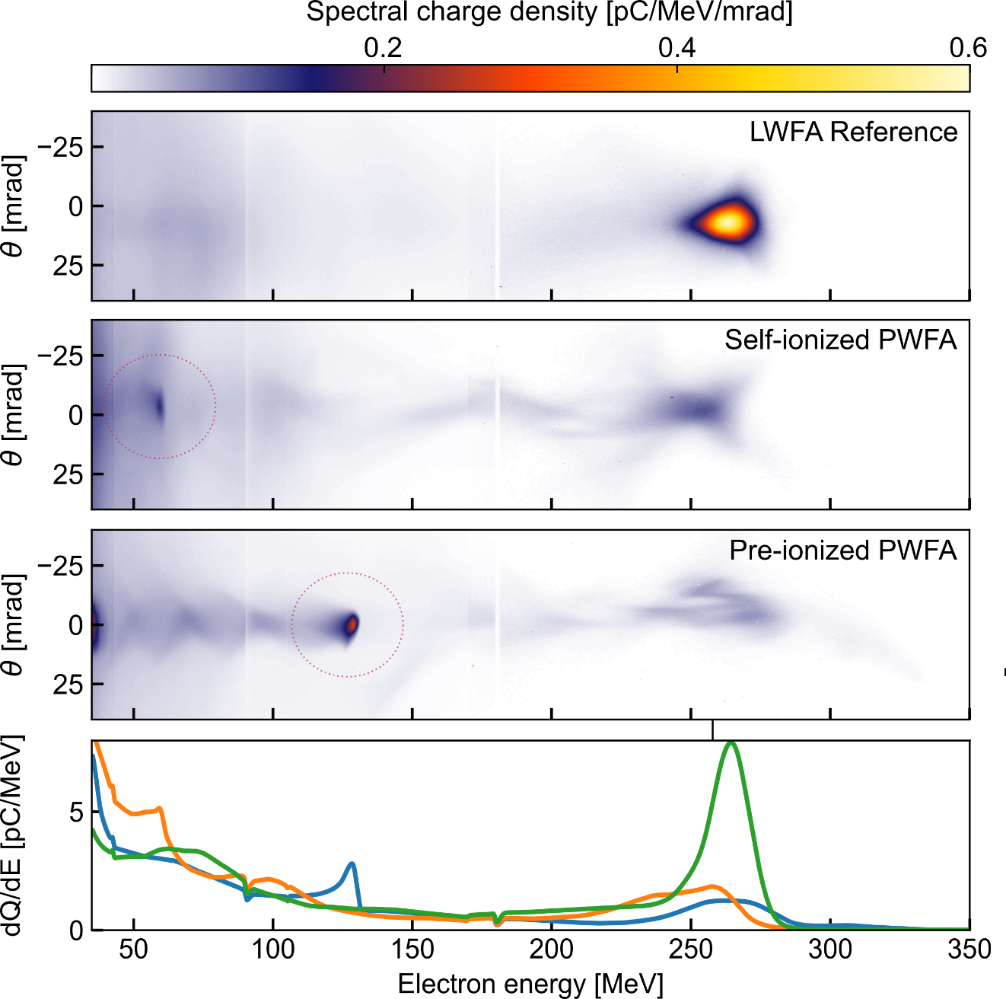 Stronger driver  plasma interaction
Increased energy spread
Further reduction of spectral brightness
Strong wakefield visible

Clear acceleration of witness beam (~70 GV/m)
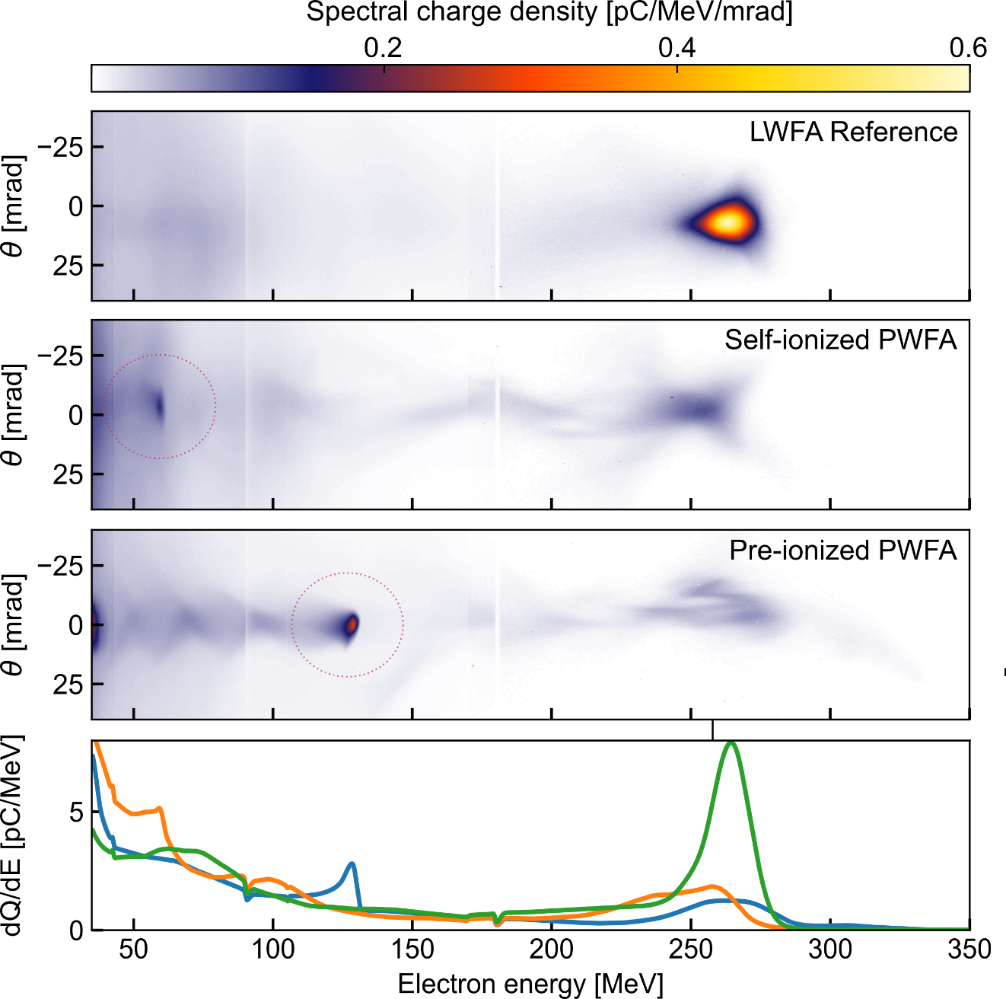 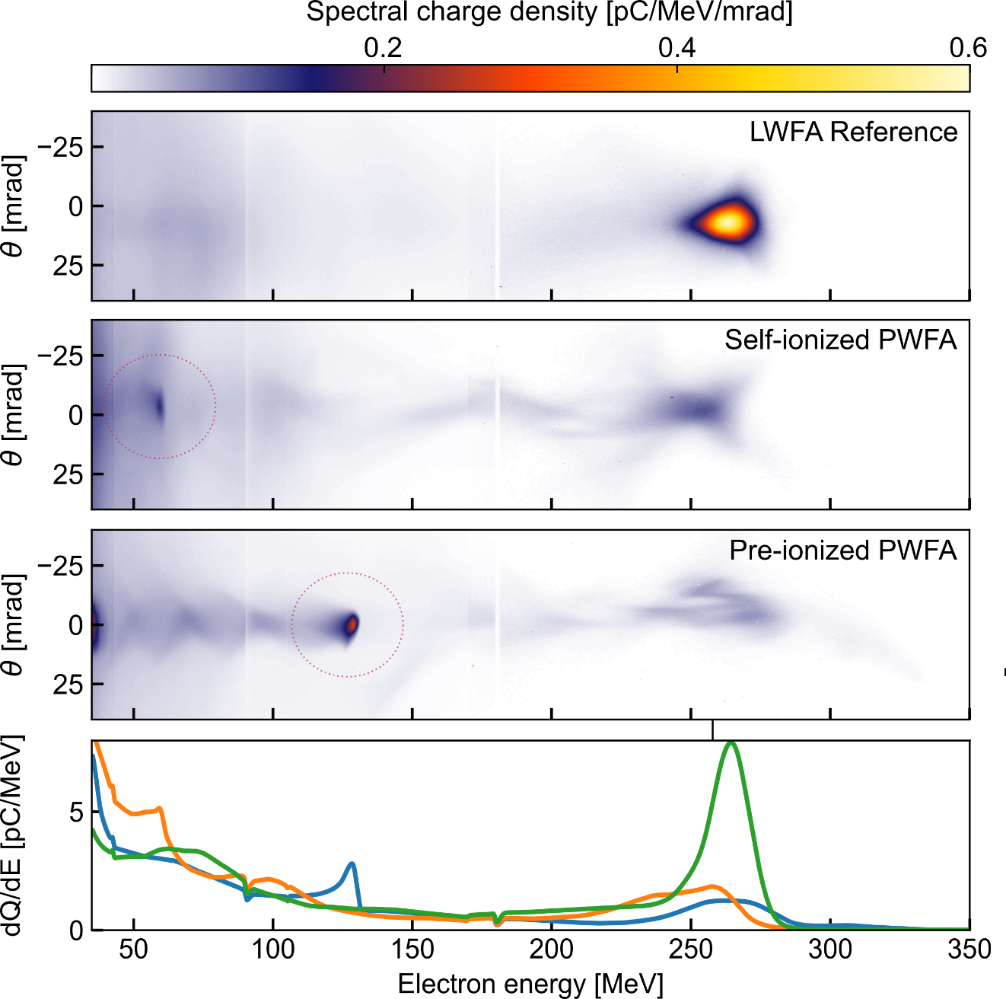 Pre-ionized
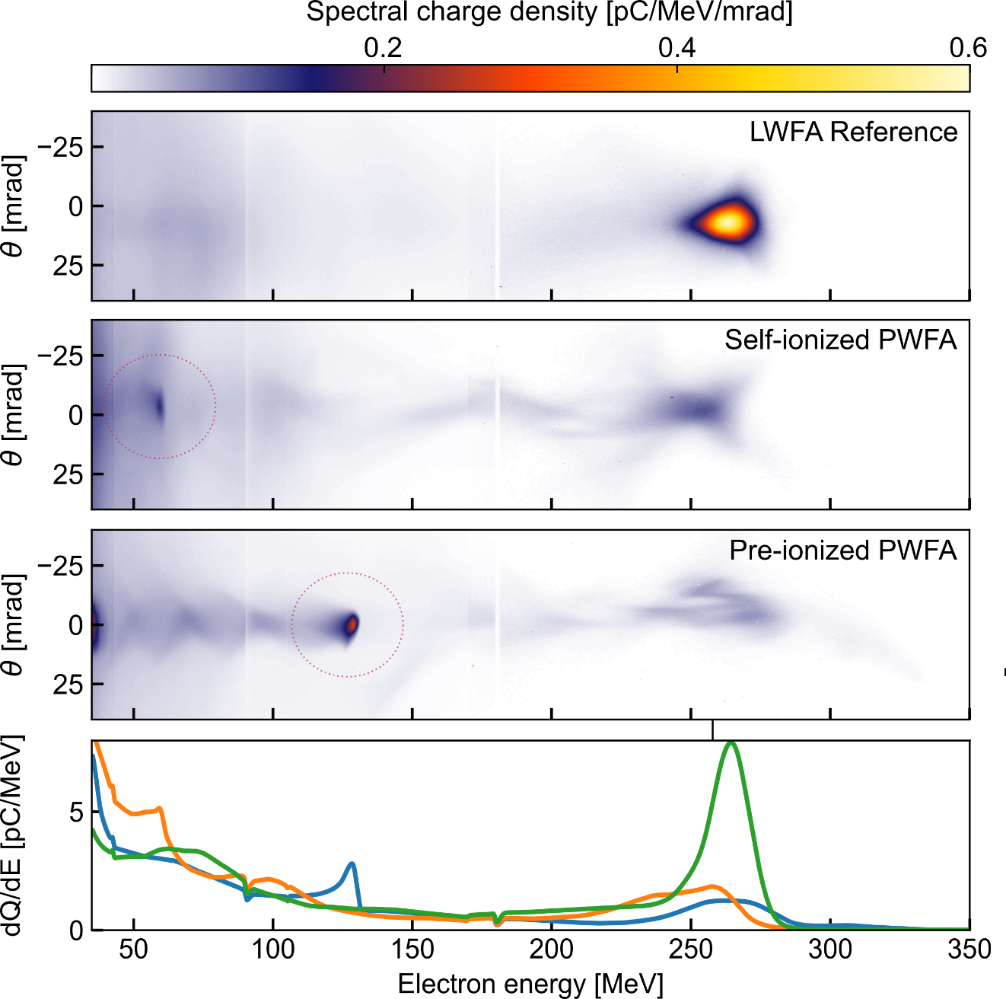 Proof-of-principle demonstration
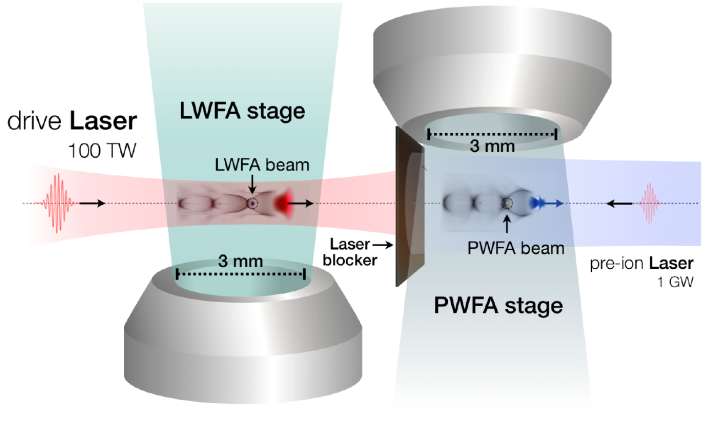 Driver
reference
Self-ionizing
Pre-ionized
Clear acceleration of witness beam (~70 GV/m)
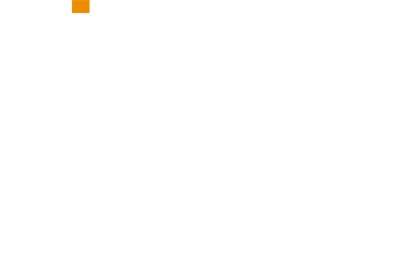 Conclusion
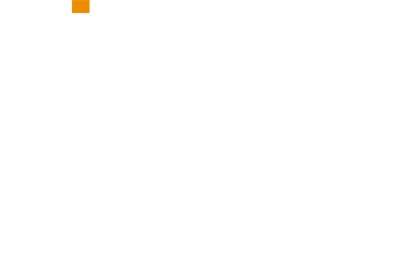 Operation of a nano-coulomb class laser plasma accelerator 
A tailored STII scheme: 
   		 very robust, good shot-to-shot stability
  		 control of the injected charge (up to 0.5 nC in FWHM)

Optimization of beam loading
Minimizing energy spread
Verifying predicted optimal loading condition by Tzoufras et al.

Minimization of normalized beam divergence
Small energy spread limits betatron phase mixing

Pulse length measurements using optical transition radiation
Peak currents >10 kA

Few-fs probing of wakefields
Laser- and beam-driven

Proof-of principle demonstration of witness bunch energy gain in a hybrid laser- to beam-driven wakefield accelerator (L|PWFA)
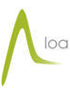 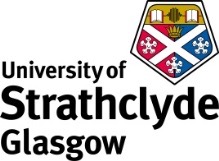 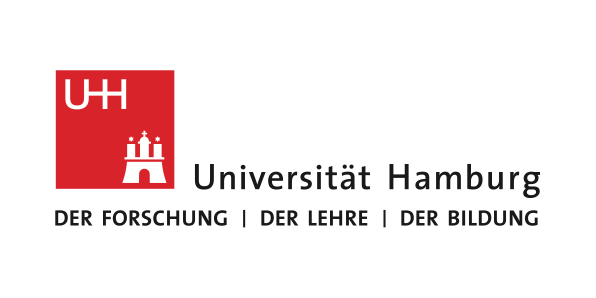 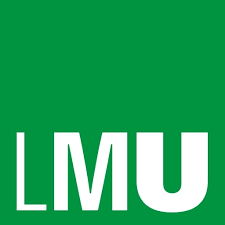 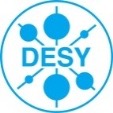 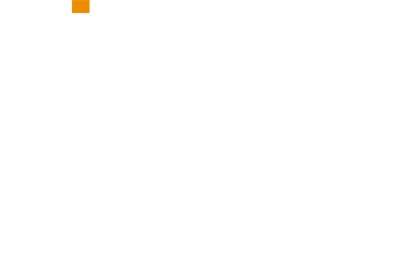 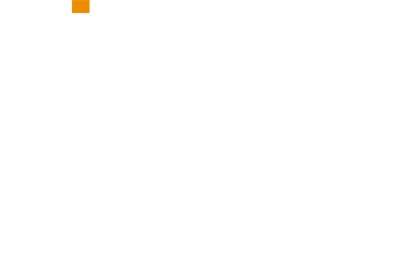 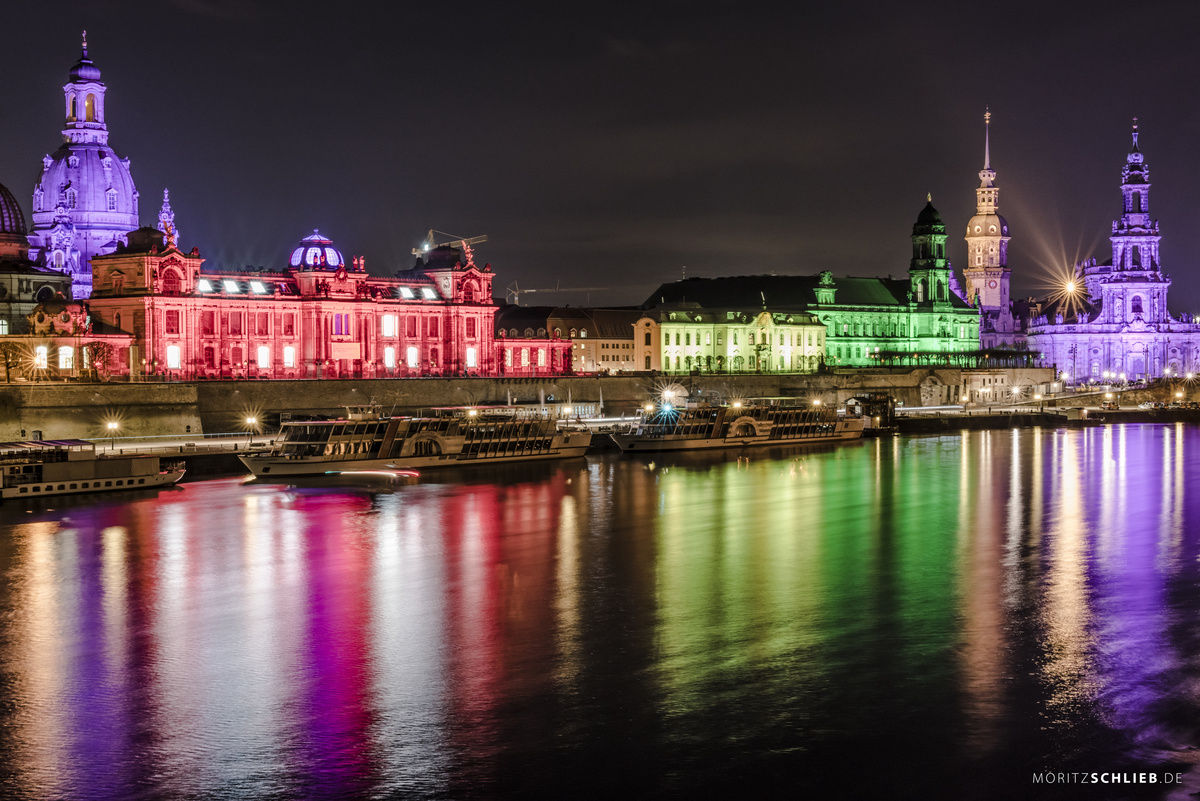 HZDR, team electrons:
Arie Irman
Ulrich Schramm
Alexander Köhler
Omid Zarini
Vincent Chang
Thomas Kurz
Susanne Schöbel
Many thanks to:
Thank you for your attention!
Hybrid collaboration:
Alberto Martinez de la Ossa
Sebastian Corde
Stefan Karsch
Bernard Hidding
Thomas Heinemann
Olena Kononenko
Hao Ding
Andreas Döpp
Max Gilljohann
Gaurav Raj
Johannes Götzfried
Moritz Förster
HZDR, theory team:
Richard Pausch
Alexander Debus
Michael Bussmann
Marco Garten
Axel Huebl
Klaus Steiniger
René Widera
University of Texas 
at Austin
Michael Downer
Raphael Zgadzaj
Maxwell LaBerge
Andrea Hannasch
Brant Bowers
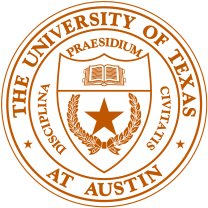 HZDR:
Thomas Cowan
Karl Zeil
Stefan Bock
Uwe Helbig
René Gebhardt
Thomas Püschel
Simon Grams
Christoph Eisenmann
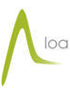 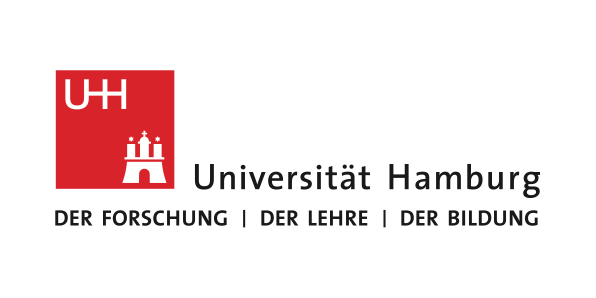 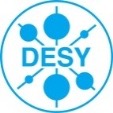 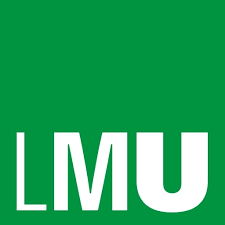 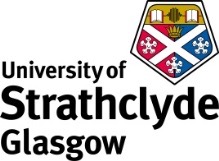 And many others…